Профессия 23.01.09 Машинист локомотива
Срок обучения: 2 года 10 месяцев
Квалификации:
1. Слесарь по ремонту подвижного состава;
2. Помощник машиниста электровоза.
Профессия 23.01.09 Машинист локомотива
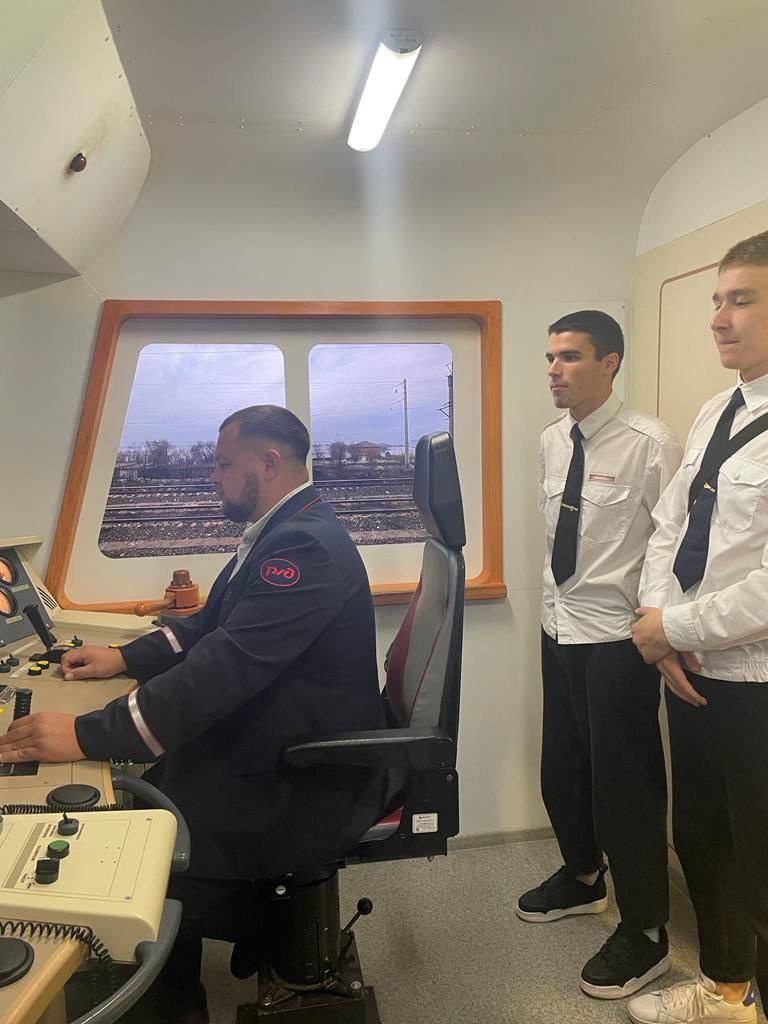 Содержание труда:
Управление грузовым, пассажирским поездом дальнего следования, пригородного и местного сообщения, специальным поездом, промышленным локомотивом (на внутризаводских путях, шахтах, рудниках и т.д.) Выполнение маневровых передвижений, соблюдение графика движения поездов, руководство локомотивной бригадой, служебный и технический осмотр локомотива.
Профессия 23.01.09 Машинист локомотива
Личные качества: хорошее здоровье и физическая сила, выносливость, высокое чувство ответственности, быстрая реакция, способность концентрировать внимание, хорошее зрение (в том числе цветовое), острый слух, хорошая память. Технический склад ума, саморазвитие, организованность, дисциплинированность
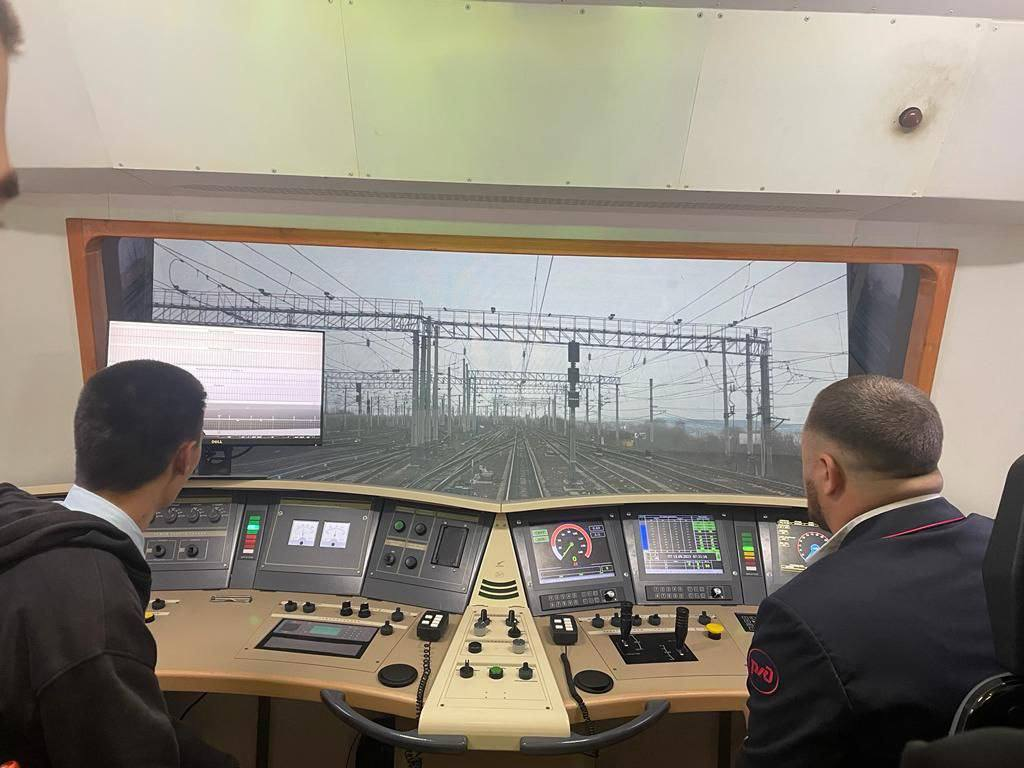 Профессия 23.01.09 Машинист локомотива
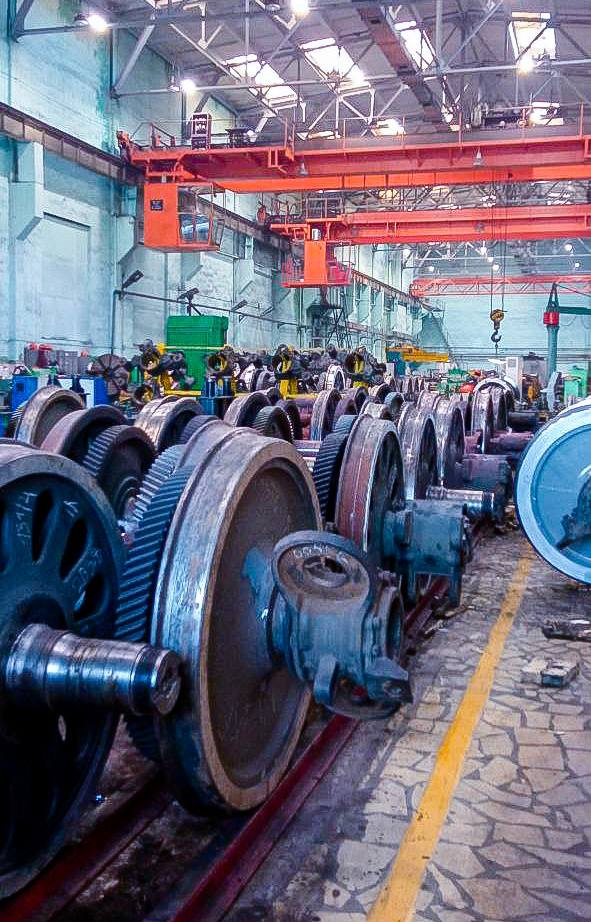 Выпускник, освоивший образовательную программу, должен обладать профессиональными компетенциями, соответствующими основным видам деятельности:
1. Техническое обслуживание и ремонт локомотива
1.1. Проверять взаимодействие узлов локомотива.
1.2. Производить монтаж, разборку, соединение и регулировку частей ремонтируемого объекта локомотива.
Профессия 23.01.09 Машинист локомотива
Выпускник, освоивший образовательную программу, должен обладать профессиональными компетенциями, соответствующими основным видам деятельности:
2. Управление и техническая эксплуатация локомотива
2.1. Осуществлять приемку и подготовку локомотива к рейсу.
2.2. Обеспечивать управление локомотивом.
2.3. Осуществлять контроль работы устройств, узлов и агрегатов локомотива
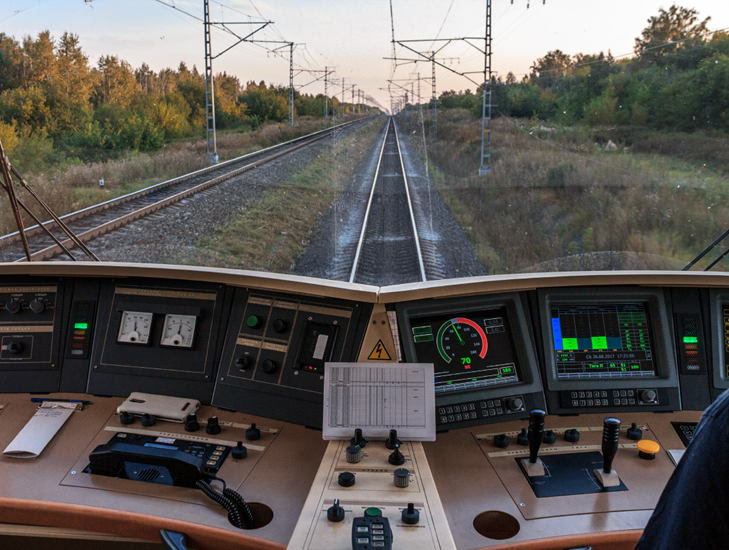 Профессия 23.01.09 Машинист локомотива
Профессия машиниста локомотива является одной из наиболее престижных и ответственных работ на железнодорожном транспорте, которая требует наличия определенных умений и навыков, позволяющих в первую очередь обеспечить быструю, а главное, безопасную доставку пассажиров и грузов в определенных направлениях. 
Профессия «Машинист локомотива» – одна из самых востребованных. При условии получения высшего образования возможен карьерный рост и занятие руководящих должностей, можно осваивать другие профессии, связанные с железной дорогой.
Прием в ГБПОУ УКРТБ
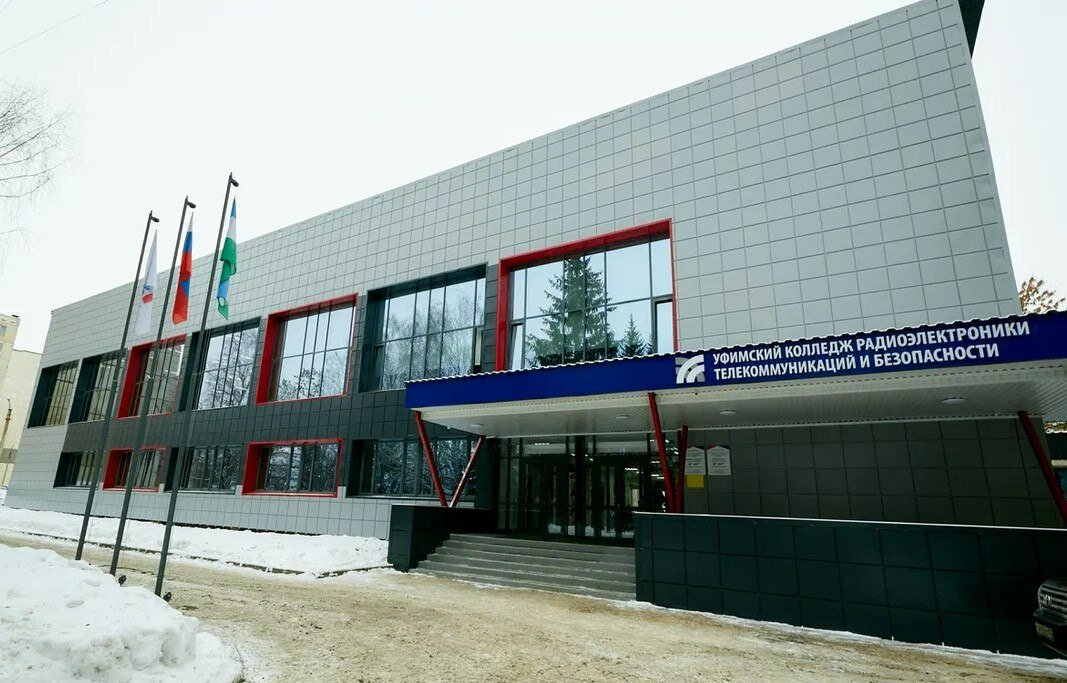 по конкурсу аттестатов
Обучение осуществляется:  
в ГБПОУ Уфимский колледж радиоэлектроники, телекоммуникаций и безопасности
(учебный корпус в мкр-не Дема г. Уфы)
Прием в ГБПОУ УКРТБ
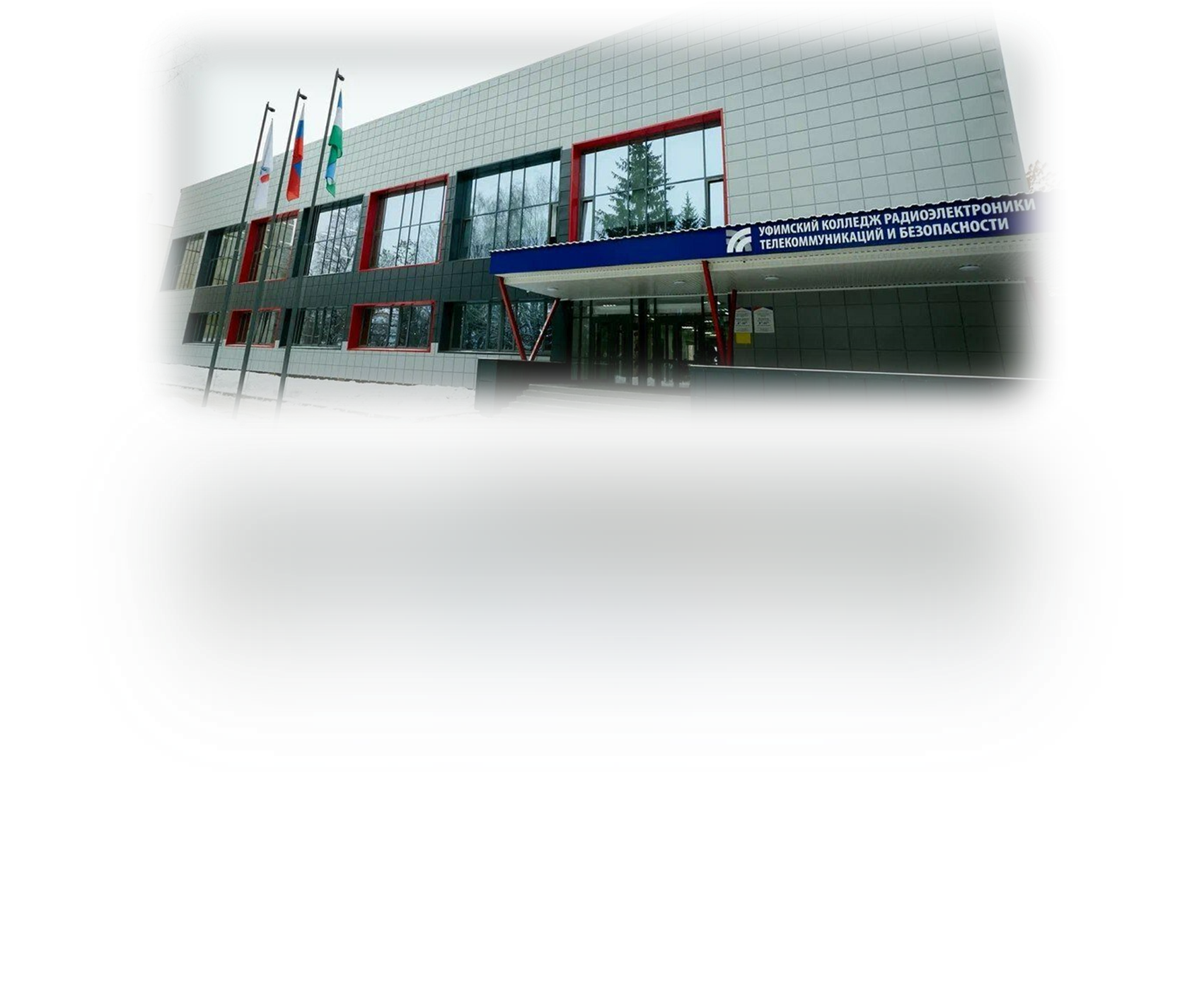 ЖДЕМ ВАС! 
г. Уфа, ул. Ухтомского, 29 
Тел. +7 (347) 294-88-94 

Приемная комиссия

Эл. почта: info@ukrtb.ru
 
Сайт www.ukrtb.ru